Introduction to Health Service Organizations
Types of Health Service Organisations
Public – supported by government funds and provide service to the community. 
Private – the aim is to make a profit and return to shareholders
Not for Profit – mainly charity or public based, profits returned to the organisation to meet on-going costs
Non-governmental Organisation (NGOs)
Jordanian Health Care System – Organisational perspective
Jordan's health-care system is a multi-faceted consisted of public, military, private, and nonprofits providers (e.g UNRWA).
Consists of many different organisations of differing sizes, purposes and workforce
Health Services Managers and varying levels and types of management are found in all these organisations across the health care system
Made up of mainly Primary, Secondary and Tertiary Health Care Sectors
Health Organisations within health care sectors
Primary Health Care (PHC) Sector
Primary health care (PHC) is the first level of contact individuals, families and communities have with the health care system.
PHC:
incorporates personal care with health promotion, the prevention of illness and community development
includes the interconnecting principles of equity, access, empowerment, community self-determination and inter-sectoral collaboration
it encompasses an understanding of the social, economic, cultural and political determinants of health.
PHC definition:
Primary health care is socially appropriate, universally accessible, scientifically sound first level care provided by health services and systems with a suitably trained workforce comprised of multi-disciplinary teams supported by integrated referral systems in a way that: gives priority to those most in need and addresses health inequalities; maximises community and individual self-reliance, participation and control; and involves collaboration and partnership with other sectors to promote public health. Comprehensive primary health care includes health promotion, illness prevention, treatment and care of the sick, community development, and advocacy and rehabilitation.
Health Organisations within health care sectors
The primary health-care system does not operate in isolation. It is part of a larger system involving other services and sectors, and so can be considered as the gateway to the wider health system. Through assessment and referral, individuals are directed from one primary care service to another, and from primary services into secondary and other health services, and back again (AIHW 2008).
Secondary Health Care Sector:
Medical care provided by a specialist or facility upon referral by a primary care practitioner that requires more specialized knowledge, skill, or equipment than the primary care practitioner 
It includes services provided by hospitals and specialist medical practices
Health Organisations within health care sectors
Tertiary Health Care System - Definition of Tertiary Care: Specialised consultative care, usually on referral from primary or secondary medical care professionals, by specialists working in a centre that has personnel and facilities for special investigation and treatment (Secondary medical care is the medical care provided by a physician who acts as a consultant at the request of the primary physician)
Specialty Care: Specialised health care provided by physicians whose training focused primarily in a specific field, such as neurology, cardiology, rheumatology, dermatology, oncology, orthopaedics, ophthalmology, and other specialised fields
Primary / Secondary / Tertiary Care
Public, private, Not for profit, NGOs
[Speaker Notes: Making generalisations about the structure of healthcare can be difficult due to national and international variations. However, knowing the relationship between Primary, Secondary and Tertiary care can make understanding the complexity of healthcare systems easier.]
Relationship between healthcare expenditure and levels of care
Decreasing patient episodes
Higher costs per episodes
Self-care or care by family & Friends
Primary Care
Secondary Care
Tertiary Care
Lower costs
Proportion of expenditure on healthcare
Conclusion
Organisational theory indicates  history / context and range variables which make up an organisational type.
Nationally and Internationally health service organisations vary in size / shape and role.
Understanding the organisation, the Health Sectors, the complexity of relationships between all sectors is paramount to the Health Service Manager and the design of patient flow across the system.
Primary Health Concept Model (Multi-Purpose Site)
Look at the Primary Health Concept Model (Multi-Purpose Site) on the next slide:
Outline the different organisations
Outline how they might inter-link with each other
How a HSM may manage (their role) the MPS health service
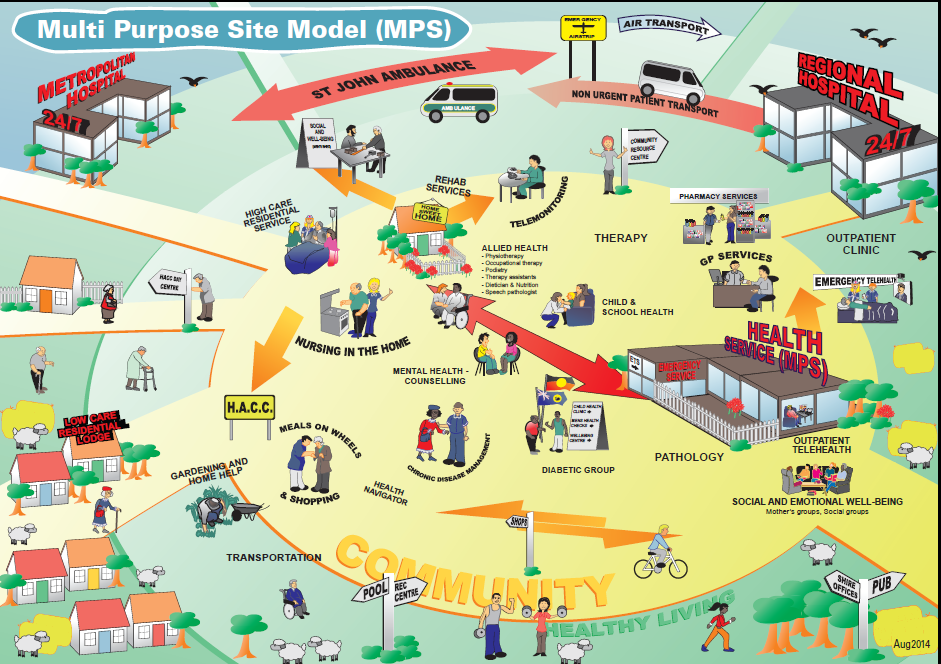 Footer text - slideshow title
30.07.2010